Korszerű tanulás támogatás erőforrásai a felsőoktatásban
Göncziné Kapros Katalin
Eszterházy Károly Főiskola, Eger
doktorandusz hallgató (DE IK)
kaprosk@ektf.hu
„Jövő” technológiák az osztálytermekben
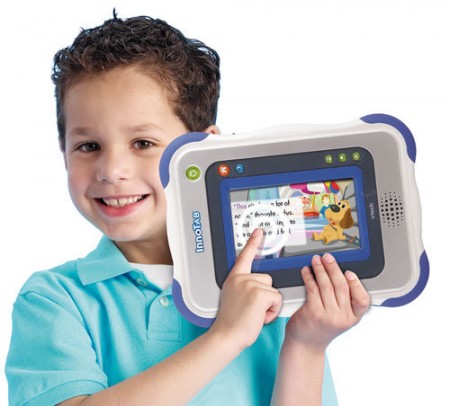 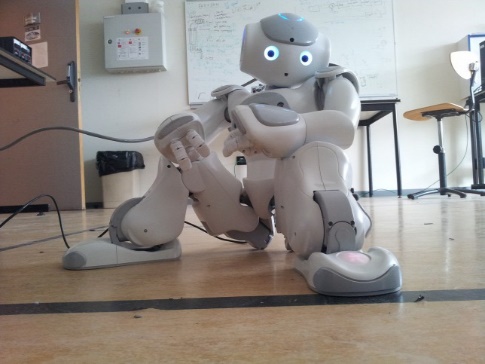 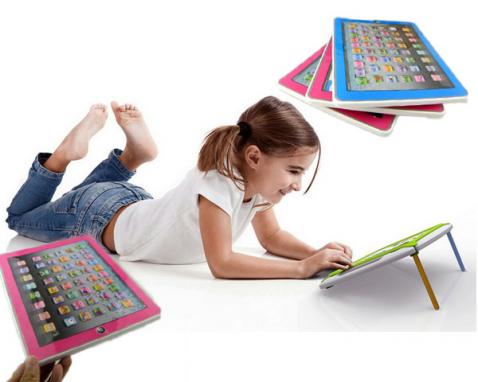 2013
2014-2015
2016-2017
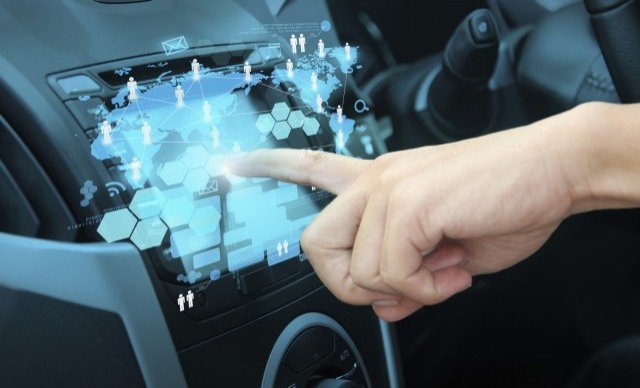 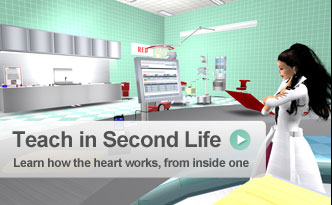 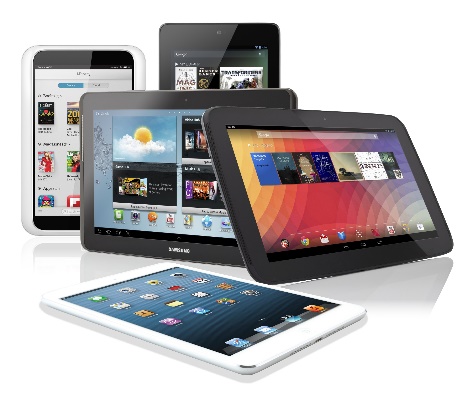 Képek forrása: 
http://blog.notebookgsm.ro/wp-content/uploads/2013/03/Best_tablets.jpg
http://blog.olcsobbat.hu/wp-content/uploads/20120601-gyerektablet-olcsobbat-hu-01-450x406.jpg
http://www.babakassza.hu/sites/default/files/akcio_nagy/fokeptablet_0.jpg
https://d1yjxggot69855.cloudfront.net/images/f/f6/PromoHome1.jpg
http://static.origos.hu/s/img/i/1507/20150717nao-robot-android.jpg?w=644&h=483
http://hirek.prim.hu/download/viewattach/116975/1/60/977756-193687269.jpg
A kulcstrendek Stansbury Meris (2012) Six technologies that soon could be in your classrooms cikkéből származnak URL: http://www.eschoolnews.com/2012/05/23/six-technologies-that-soon-could-be-in-your-classrooms/3/
2
Magyarországi technológiák az osztálytermekben
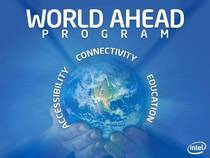 Kezdeményezések az általános           és közép iskolákban
Classmate PC
	magyar iskolákban kb. 5-6000 db 
Pl. 2007. Deák Diák Általános iskola
2009. Eszterházy Károly Gyakorló Iskola …
Mobil eszközök (tablet, iBook, táblagép, mobil telefon), interaktív táblák (2011-) 
LEGO (2016)
Felsőoktatás
MOOC
3
Képek forrása: https://workstory.s3.amazonaws.com/assets/880115/World_Ahead_cv.jpg
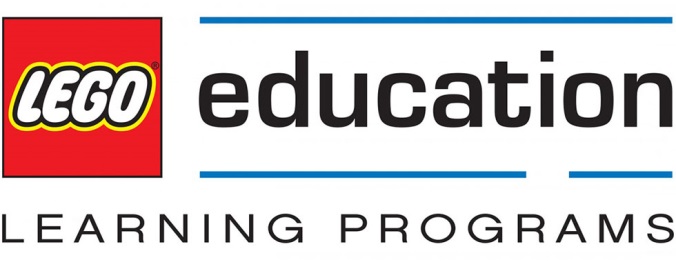 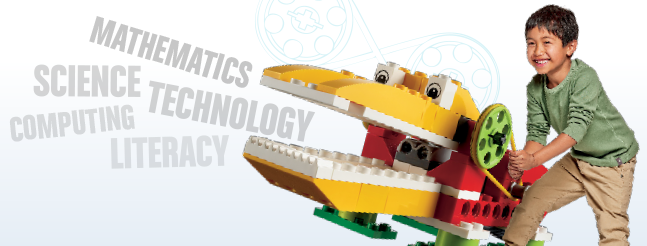 LEGO
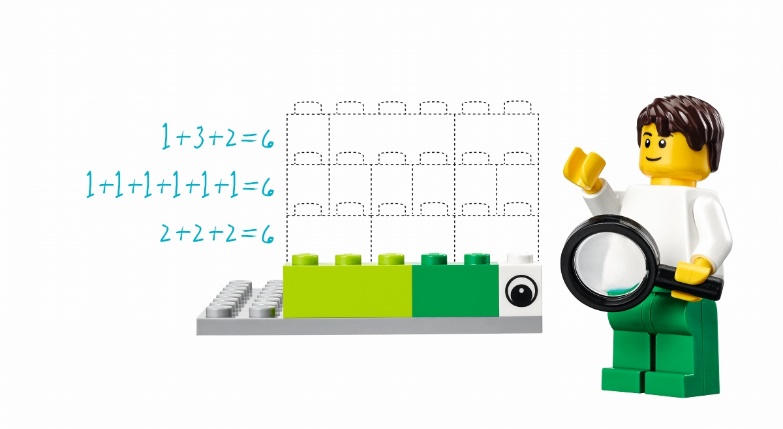 Metematika
Történetmesélés
Fizikai, kémiai kísérletek
Robotok (Lego Mindstorms)
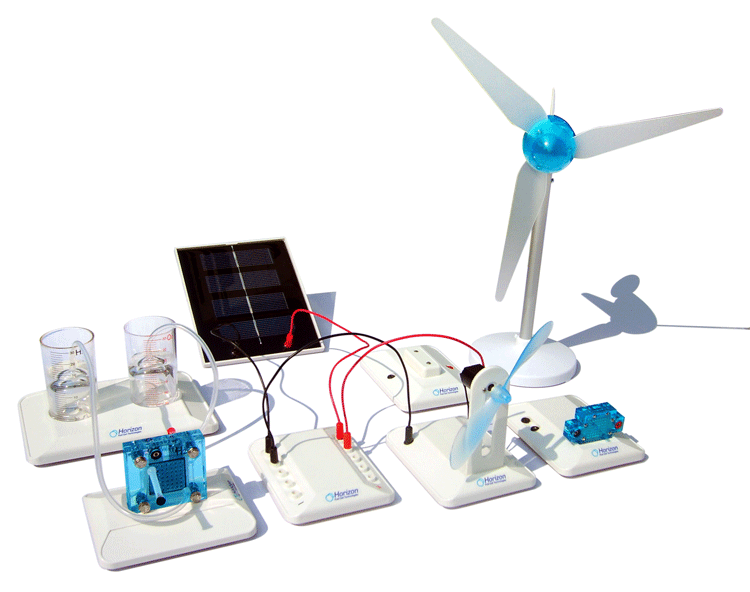 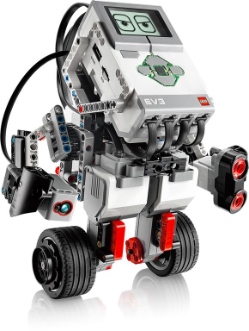 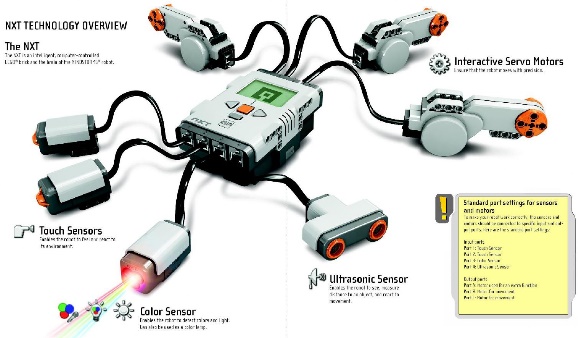 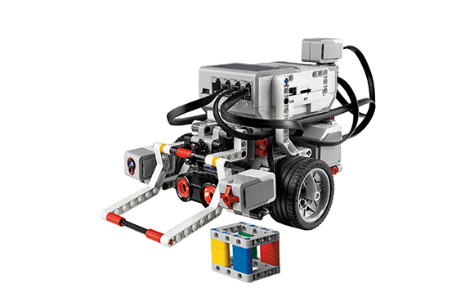 Képek forrása: http://albr.ru/upload/iblock/9b4/LEGO_StoryStarter_5students.jpg
https://legoeducationuk.files.wordpress.com/2013/11/catchup.png
https://s3.amazonaws.com/hackedu/gyroboy.jpg
http://www.brandingmisr.com/I-Stem/wp-content/uploads/photo-gallery/Footer%20Widget/pic2.png
http://www.scuolalonghena.org/sole/wp-content/uploads/2011/12/U4E_giocosolare.gif
http://cuteandkids.com/wp-content/uploads/2015/01/CUTEANDKIDS-MORE-TO-MATHS-LEGO-BRICKS-EDUCATION.jpeg
http://www.thecube.qut.edu.au/images/2015/lego-ed.jpg
4
MOOC (Massive Open Online Courses)
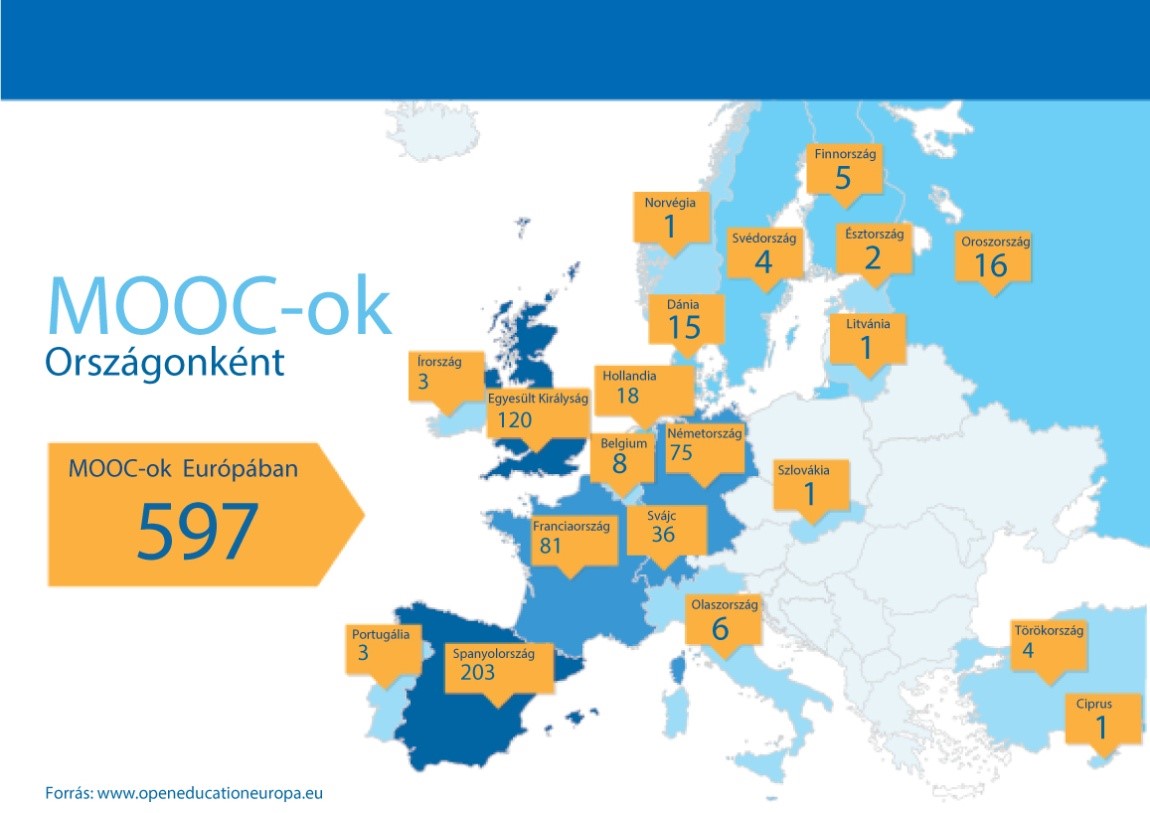 Óbudai Egyetem (Kárpát-medencei Online Oktatási Centrum (K-MOOC)
2014. 23 kurzus
Miskolci Egyetem - EKF együttműködésével létrejött online képzési központ (több mint 70 online angol és magyar tananyag)
http://www.memooc.hu/
EKF Virtuális Egyetem
2016. március 3 kurzus
http://www.virtualis-egyetem.hu/ kurzus
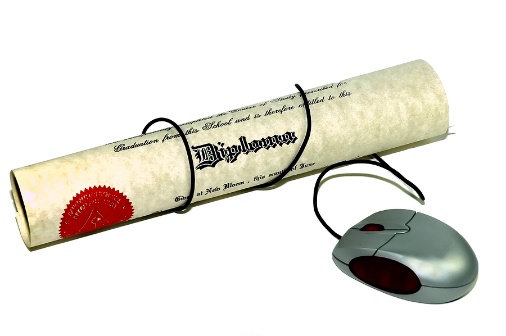 5
Kép forrása: http://www.mcc.hu/mcc_kp_uj_tananyag
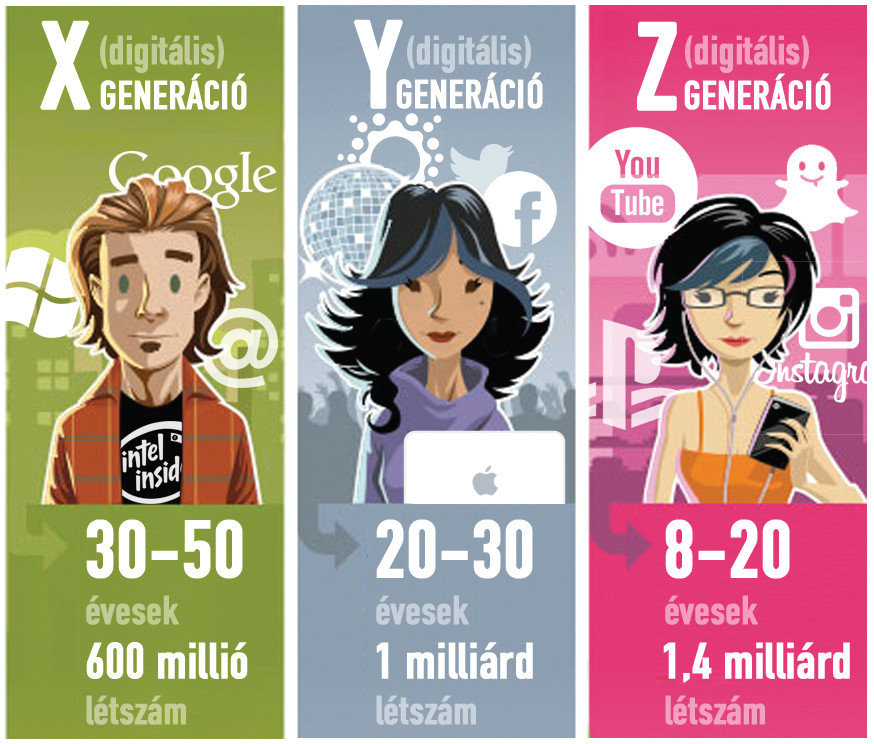 Kép forrása: http://www.hetek.hu/hatter/201512/z_generacio_hangyak_az_ovohelyen
6
Tanulást támogató eszközök, tanári munka háttérfeltételei, felmérés
http://neptun.ektf.hu/UniPoll/Survey.aspx?surveyid=31978354&lng=hu-HU#sthash.AG6YBG9Y.dpuf
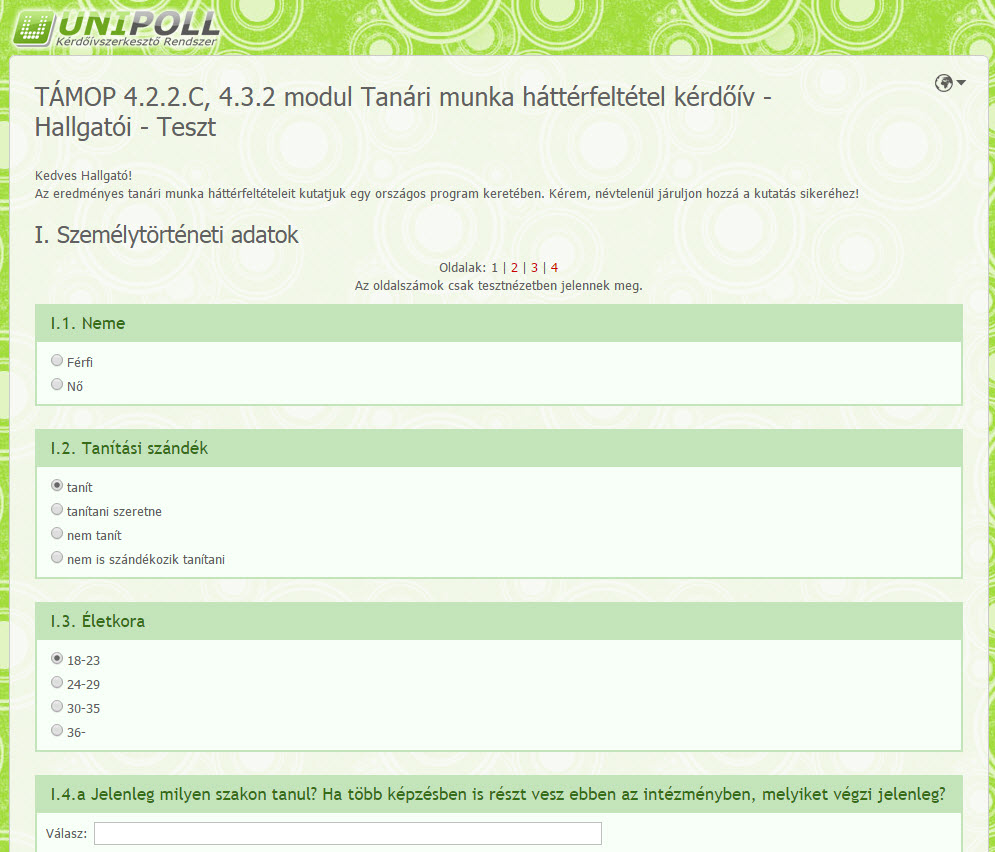 7
Személytörténeti adatok
Felmérésben résztvevők : 268 fő
A minta 96,3%-a értékelhető (N=258).
62,4%-a nő
35,7%-a férfi
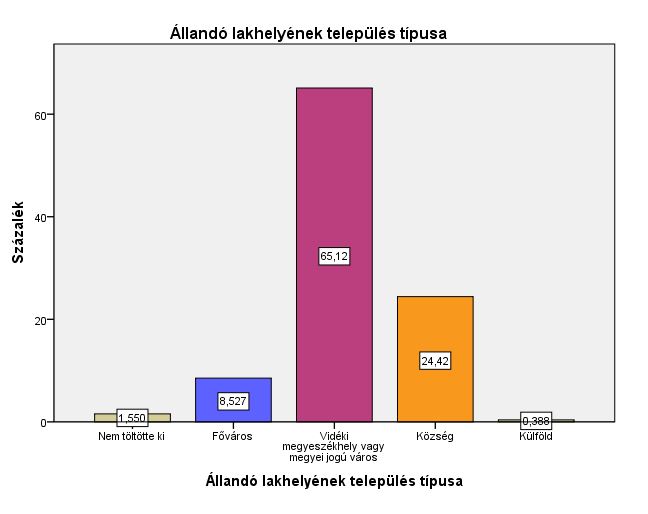 8
Képzésben való részvétel
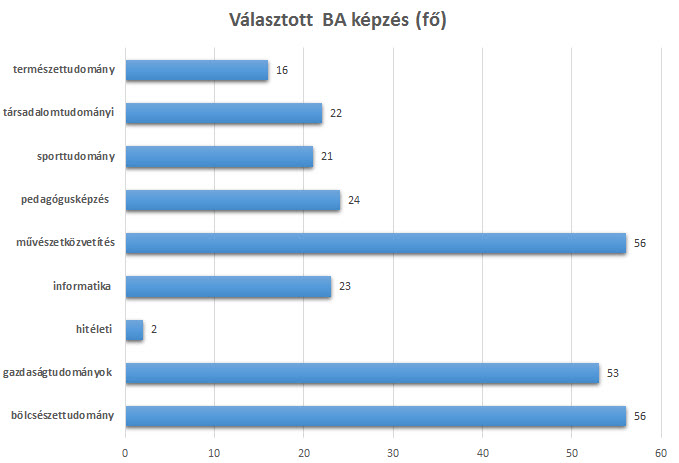 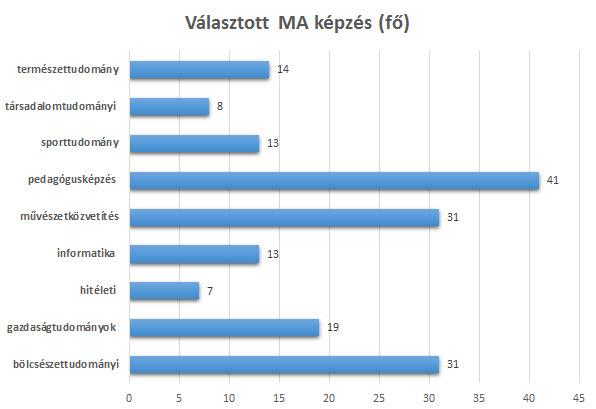 273 fő
177 fő
9
Tanítási szándék
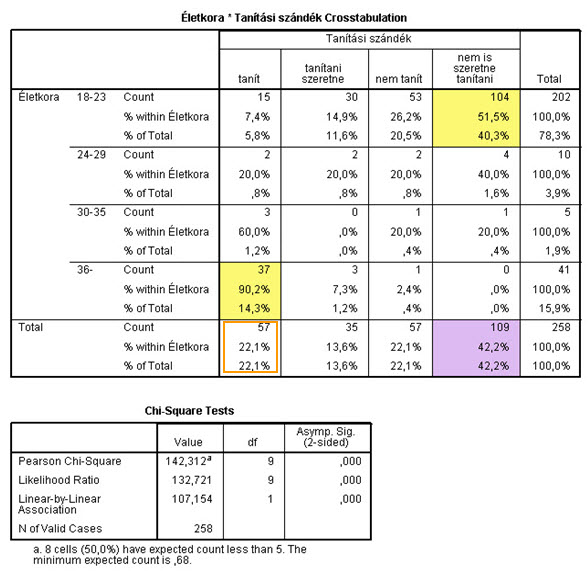 10
Szakkönyvek hagyományos és elektronikus formában történő olvasása
11
Idegen nyelvű szakkönyvek hagyományos és elektronikus formában történő olvasása
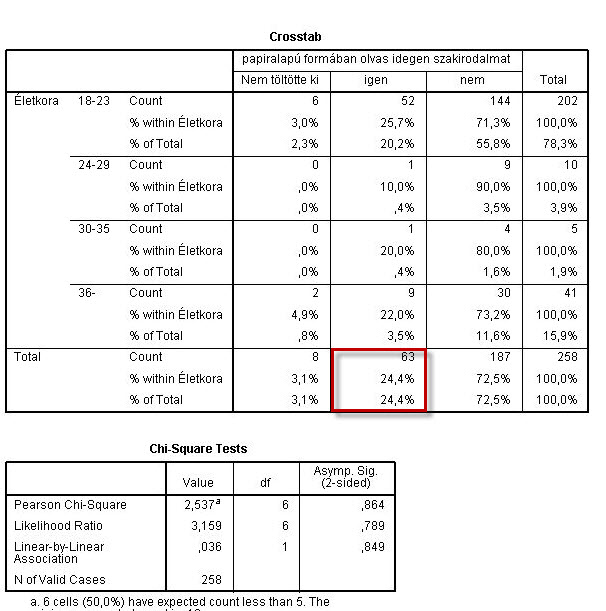 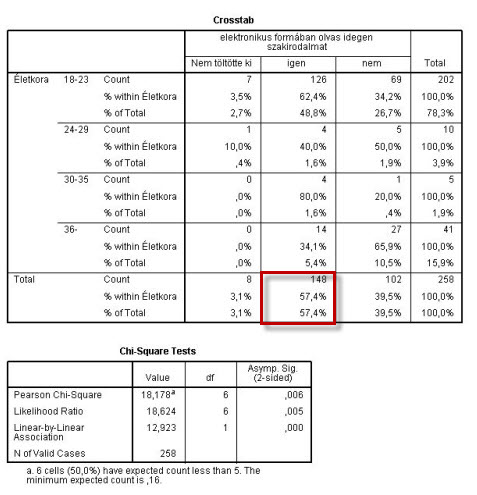 12
Elektronikus tanulmányok olvasási gyakorisága
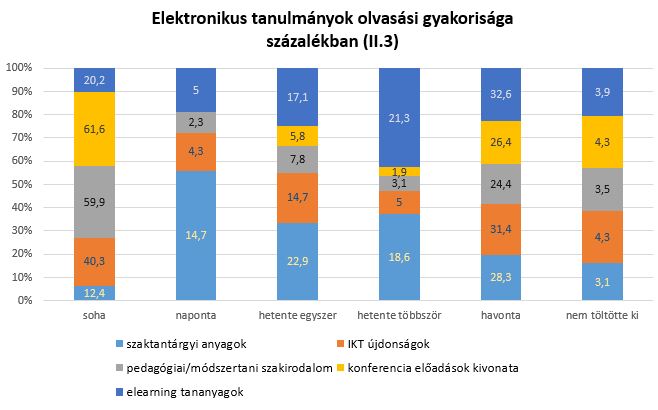 13
Eredményes tanári munka eszközei
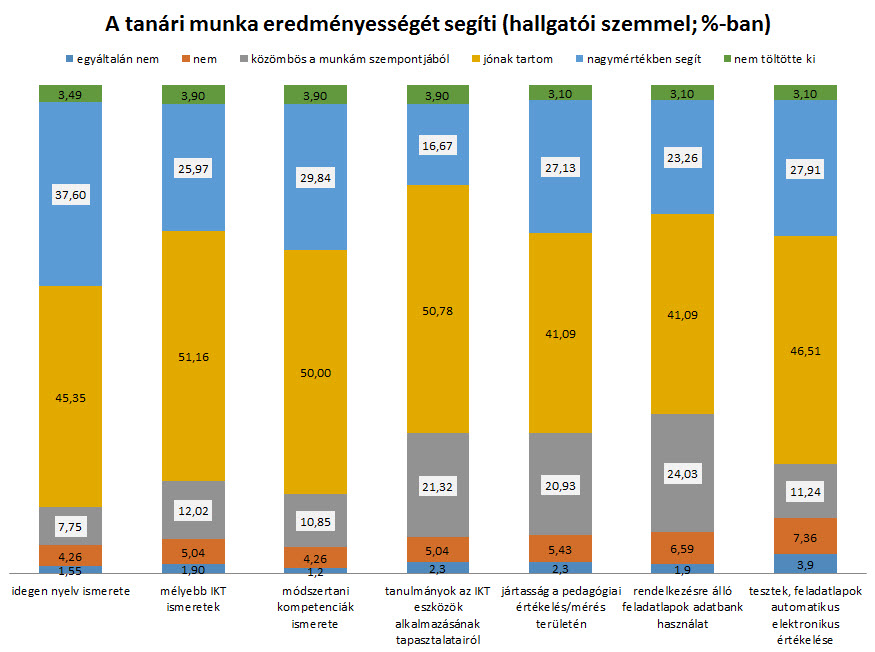 14
On-line tananyagok alkalmazása
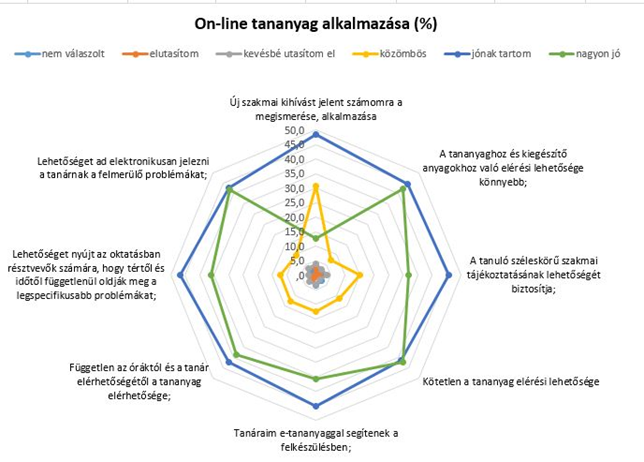 15
On-line tananyagok elsajátítása, begyakorlása
16
IKT eszközök használata az oktatásban
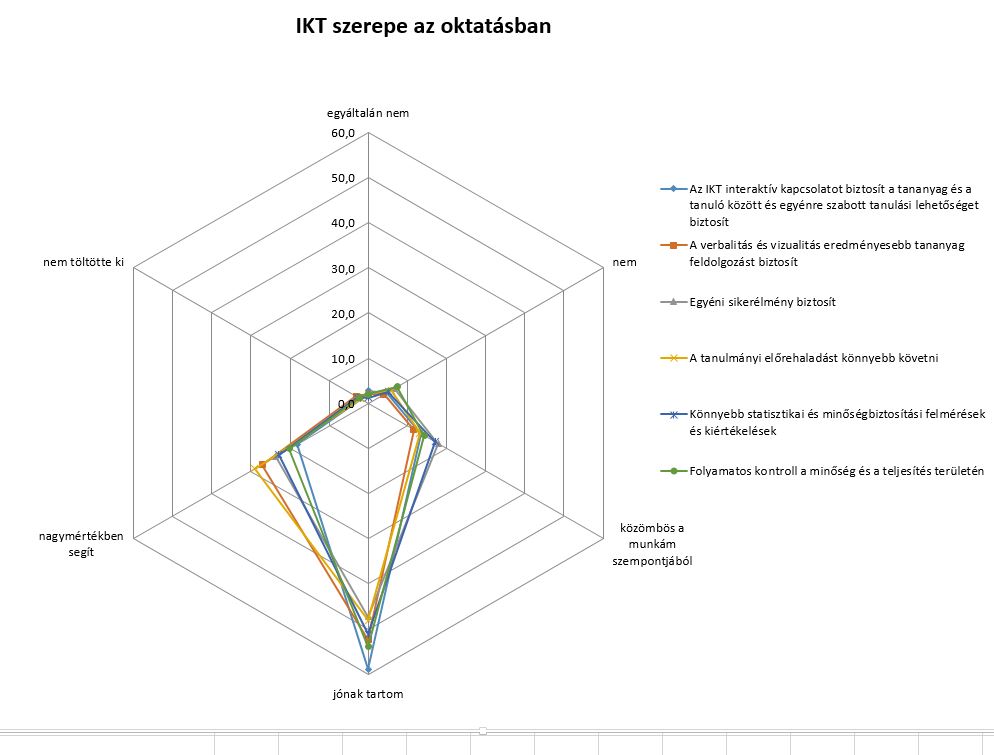 „Egy nyelvet beszélünk!”az új kor nyelvén átadni a – bár megreformált, de – lényegi tudást.
17
Köszönöm megtisztelő figyelmüket!